Danfoss Visual Inspection System
Group DEC1704
Joey Elliott, Nick Gerleman, Cory Itzen, Evan Woodring
Advisor: Aleksandar Dogandzic
Sponsor: Danfoss Power Solutions
Problem Statement
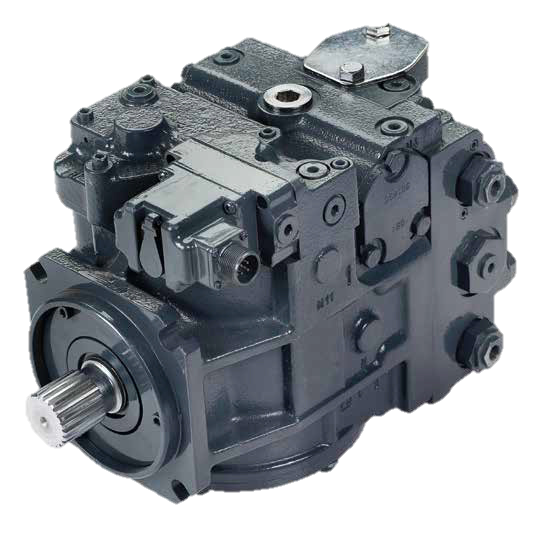 Detecting differences between assembled product and desired product using 3-D scanning
Detect defects
Products are sometimes incorrectly configured 
Manual Inspection not always sufficient
Is this feasible with 3-D scanning ?
Requirements
Functional
Scan a real-world object
Generate a 3D model of the object
Compare scanned 3D models with existing CAD models
Show users potential error locations in real-world objects

Non-Functional
Complete the process in under a minute per real-world object
Acceptable rate of false positives
Be usable by employees without specialized knowledge
Constraints and Considerations
Must work on existing assembly line
Real time
Ease of use
Potential Risks
Real data vs synthetic data
Lack of information
Unknown performance
Programming Languages and Tools
C++
Point Cloud Library (PCL)
Eigen Math Library
Realsense SDK
Autodesk Inventor
Overall System
Mesh Extraction
All possible components kept in a JT file
Need a mesh representation of the target product
Most standalone module
Capture Module
Generate a 3D scan of the physical object

Two cameras tested
Occipital Structure Sensor
Intel RealSense
RealSense Camera - Overview
Intel RealSense R200
Designed for Windows
Rear-mounted
Components:
Conventional camera
Infrared laser projector
Infrared camera
Microphone
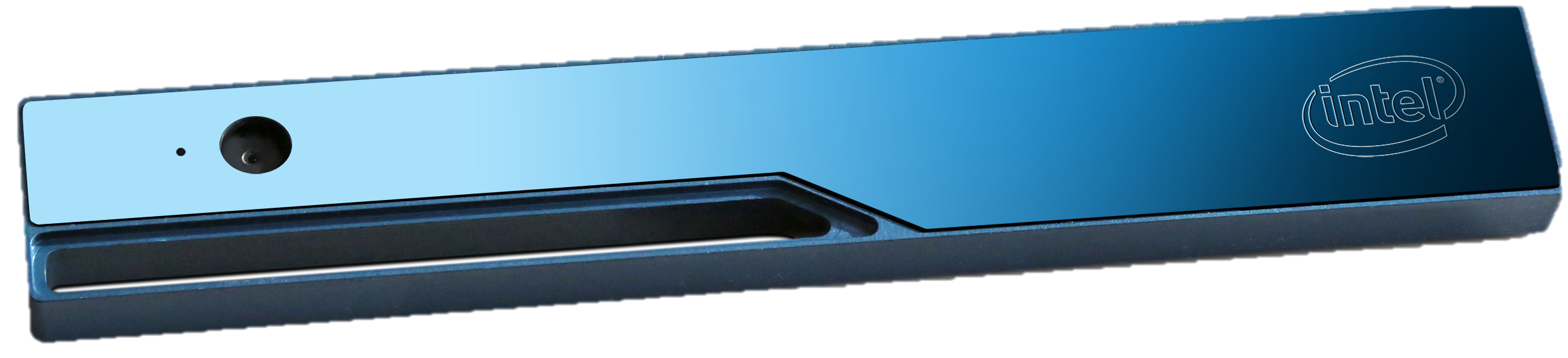 Intel RealSense R200
http://reconstructme.net/wp-content/uploads/2015/11/r200.jpg
RealSense Camera - How It Works
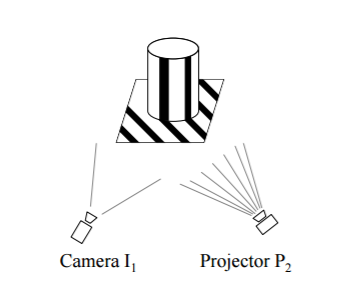 Laser Projection
Project a known pattern
RealSense sends grid of infrared light

Reading Infrared
Distortion of pattern determines depth
Structure Light Scanning – Projector for laser patterns – Camera for reading
https://graphics.stanford.edu/papers/SpacetimeStereo/Princeton-TR-689-04.pdf
RealSense Camera Scans
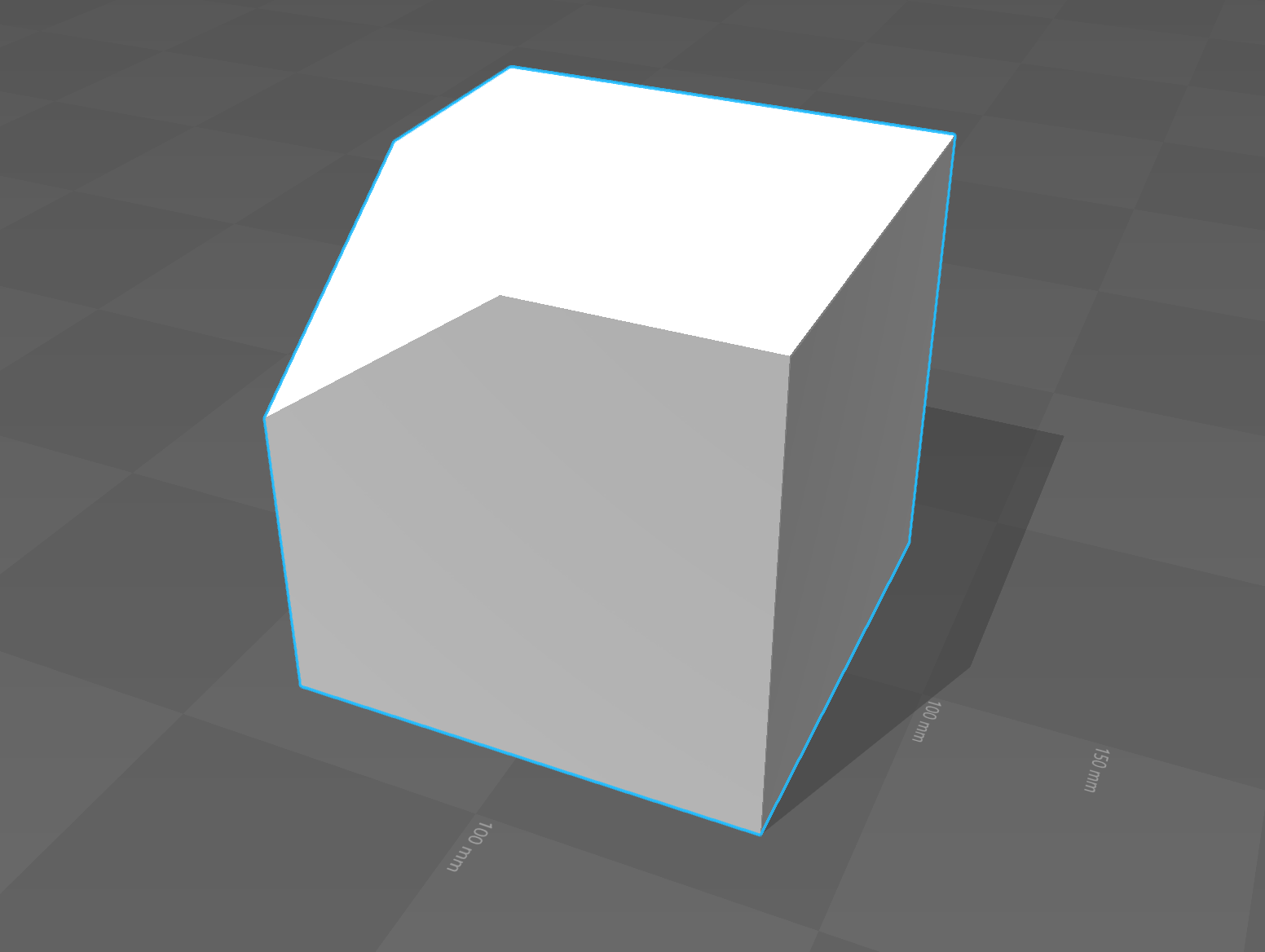 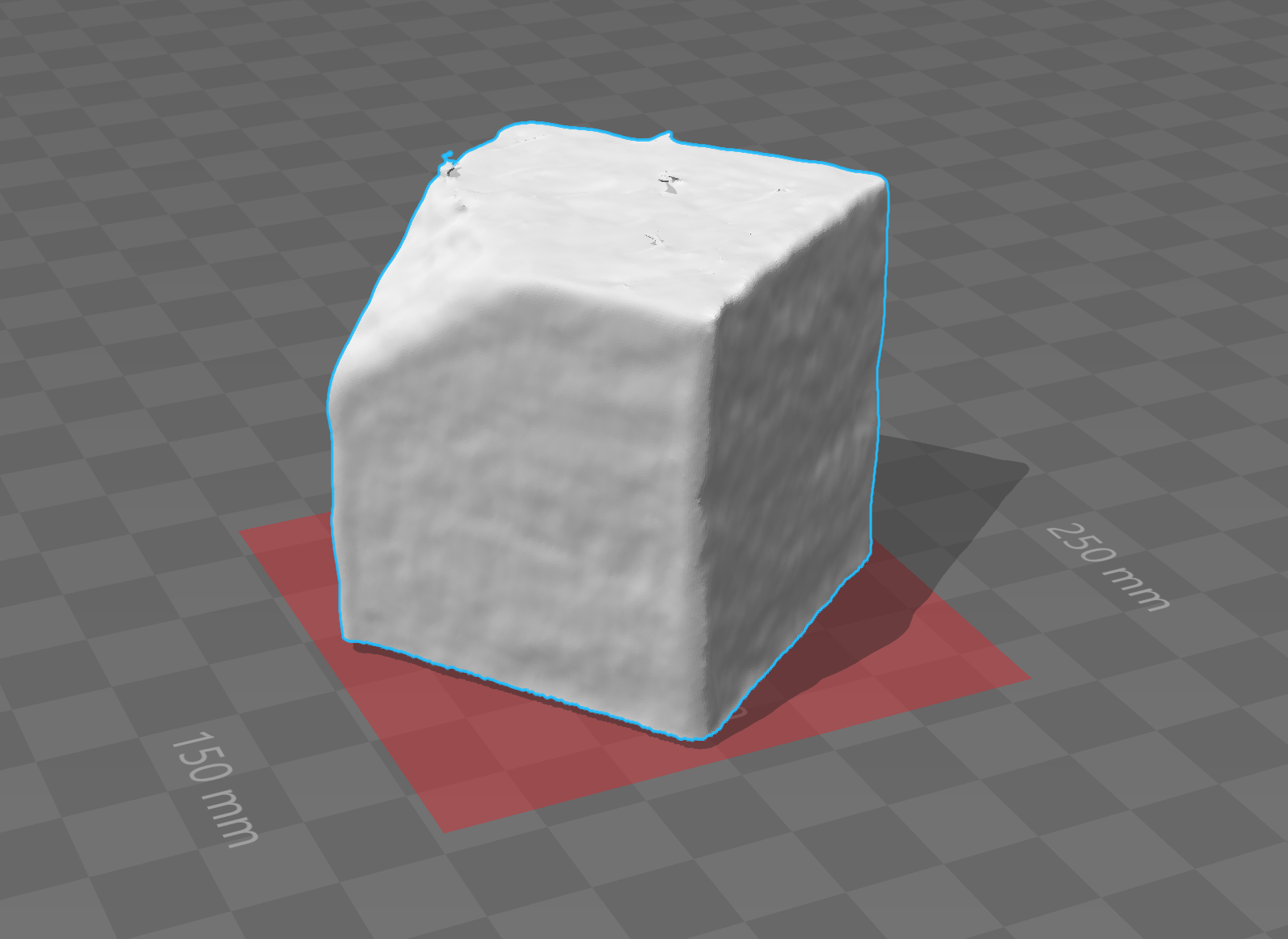 3D Reconstruction
Combine depth captures from multiple angles
Isolate distinct objects
Provided by RealSense SDK
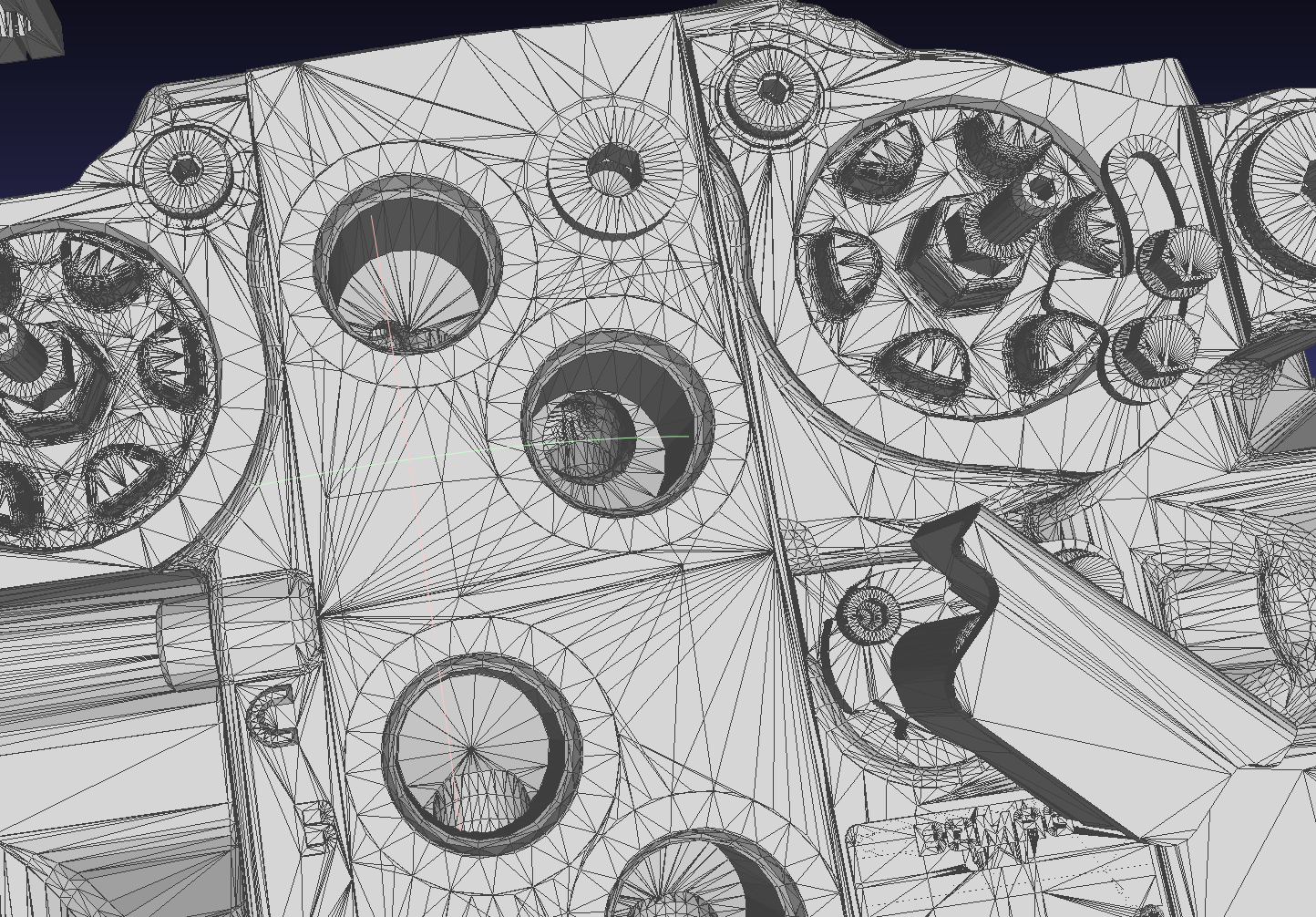 Surface Construction
Alignment and error detection are easier between point clouds

Mesh from CAD model describes polygonal faces

We need to build a point cloud from our mesh
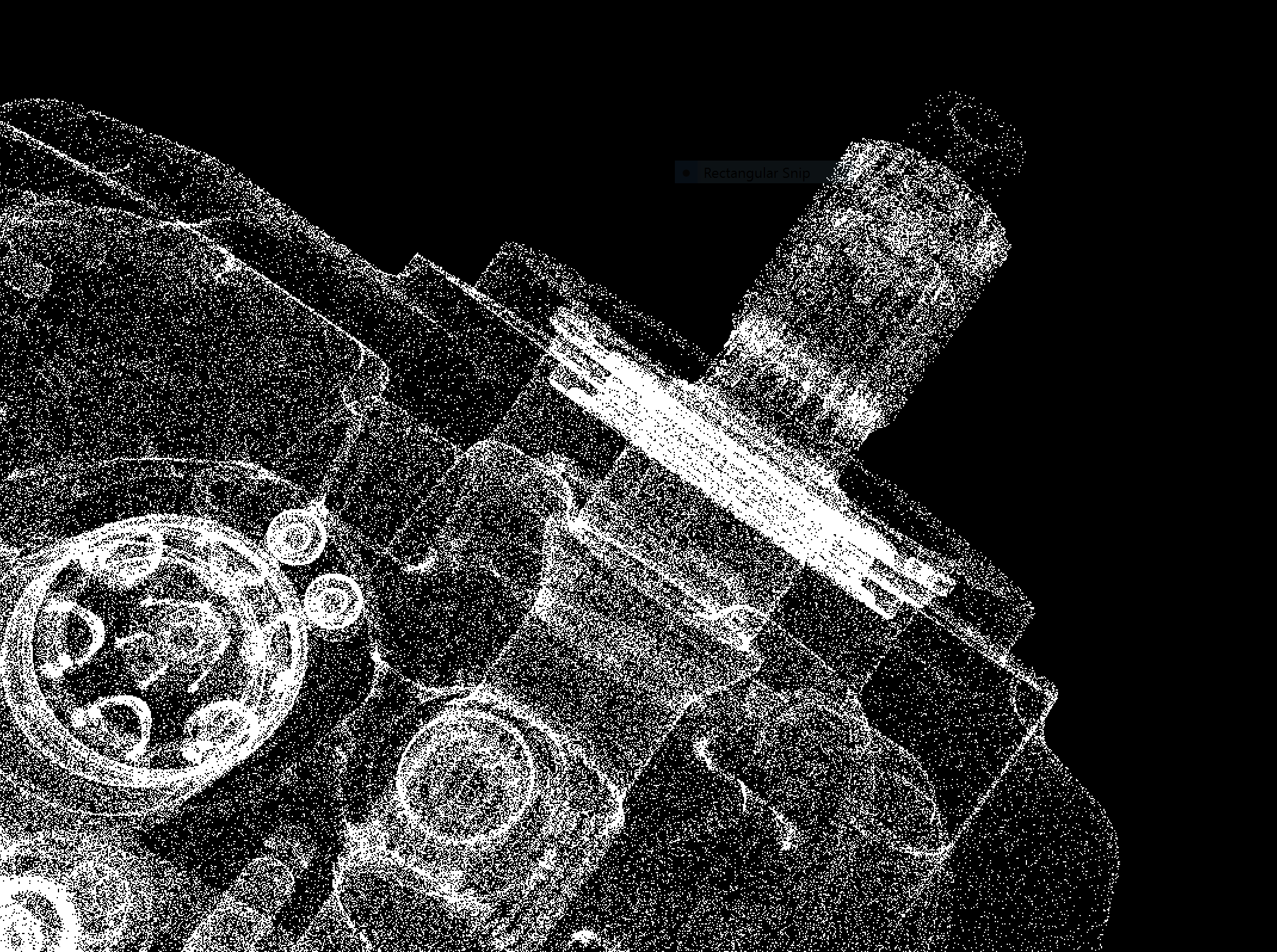 Mesh Filling Process
Alignment Process
Orientation and scale of objects must match

Manually calibrating for alignment can be fragile

Align our points algorithmically using a point set registration algorithm
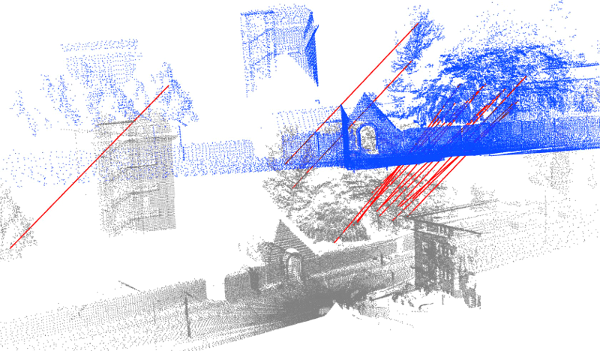 Point Cloud Library (PCL): Module registration
http://docs.pointclouds.org/trunk/group__registration.html
Iterative Closest Point
Attempts to find “best” translation and rotation

Variants additionally support finding scale

Minimizes mean squared distance from point to closest reference

Active work area in our project
Error Detection
Ideal Point Cloud
Physical Point Cloud
Error Detection: Algorithm
Input: An Ideal point cloud "Ideal", and a scanned physical point cloud "Physical". 
Output: A point cloud "Defects", containing all erroneous points in Physical
1. for each point P in Physical
2.     find and record the distance from P to the nearest point in Ideal
3. calculate the outlier threshold T from the recorded distances
4. initialize an empty point cloud "Defects"
5. for each point P in Physical
6.     if distance(P) > T
7.         add P to Defects
8. return Defects
Error Detection: Spatial Queries
KD-Tree
https://en.wikipedia.org/wiki/K-d_tree
Interquartile Range = Q3 - Q1
                                   =  23 - 7
                                   =  16
Outlier Threshold = Q3 + 3 * IQR =  71
Result
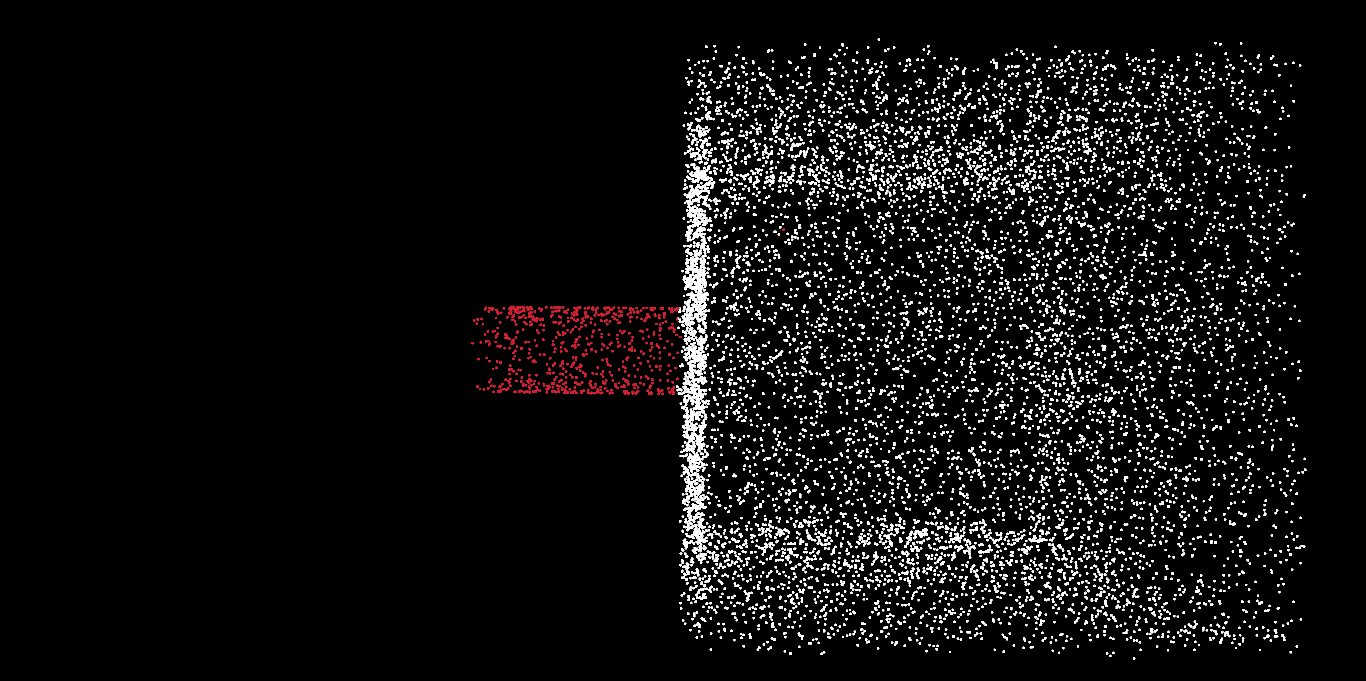 Error Detection: Clustering
Actual errors consist of vertices clustered together
Points that are not clustered together are likely false positives
Test Plan
Build synthetic objects to test

Create “Test Bench” to check integration

Test using real units at Danfoss facility
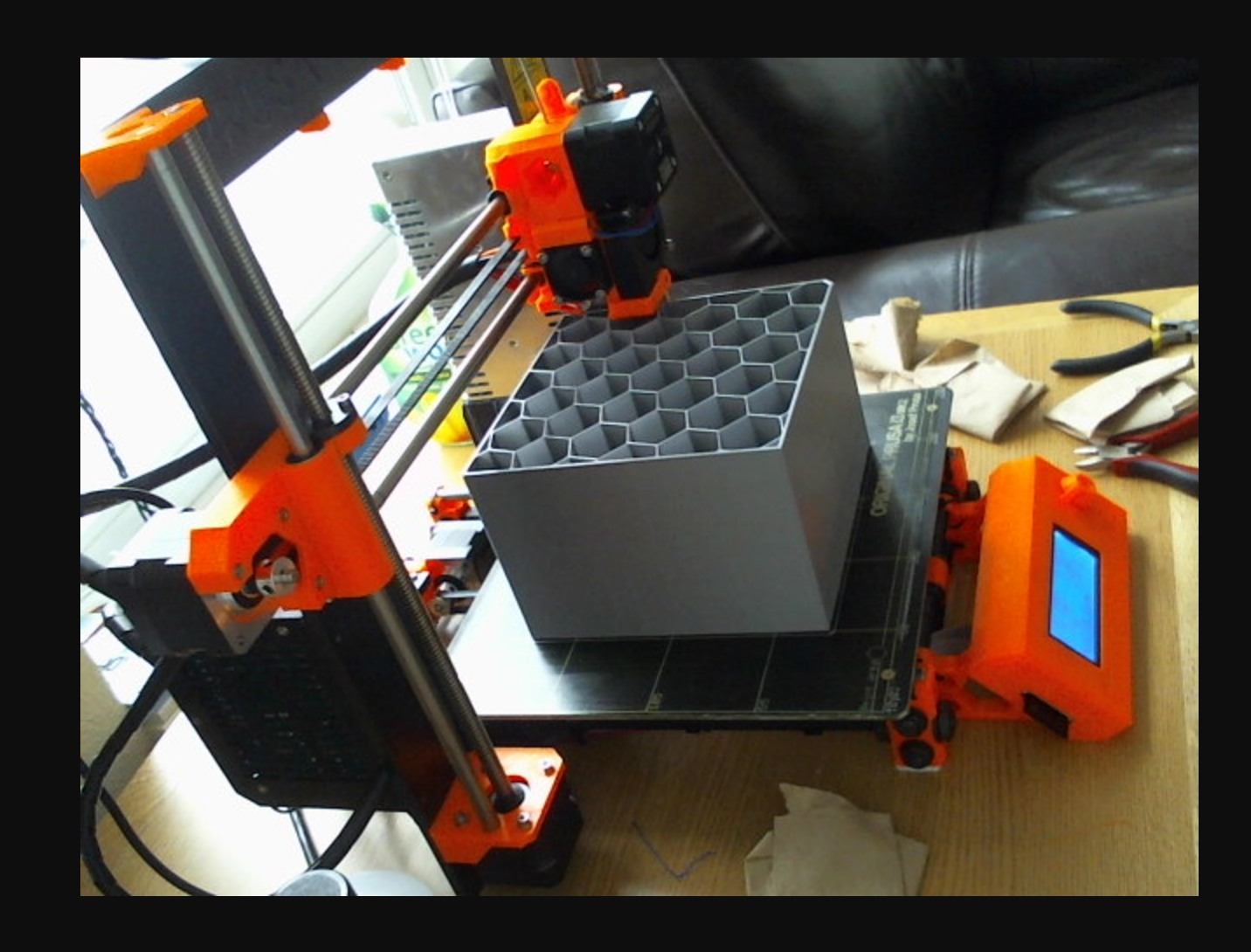 Current Project Status
Appears feasible
Working prototype for most modules
Beginning integration
Contributions
Joey
Camera Capture and 3D Reconstruction
Cory
Error Detection
Nick
Surface Construction, Alignment, System Design
Evan
Mesh Extraction and Camera Capture
Plan for Fall
Team
Prototypes during weeks 3 and 10
Test with Danfoss products by week 8
Joey
Camera Capture
Cory
Alternate Error Detection Methods and Clustering
Nick
Alignment and Test Bench
Evan
Programmatically remove platform
Questions